Délais importants  
Formation écourtée et rapide
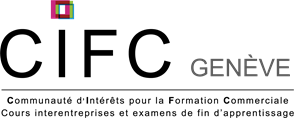